Figure 2. Cortical ADC and FA during development: (A) Boxplot of ADC values measured in the external and deep cortex at ...
Cereb Cortex, Volume 17, Issue 11, November 2007, Pages 2609–2617, https://doi.org/10.1093/cercor/bhl168
The content of this slide may be subject to copyright: please see the slide notes for details.
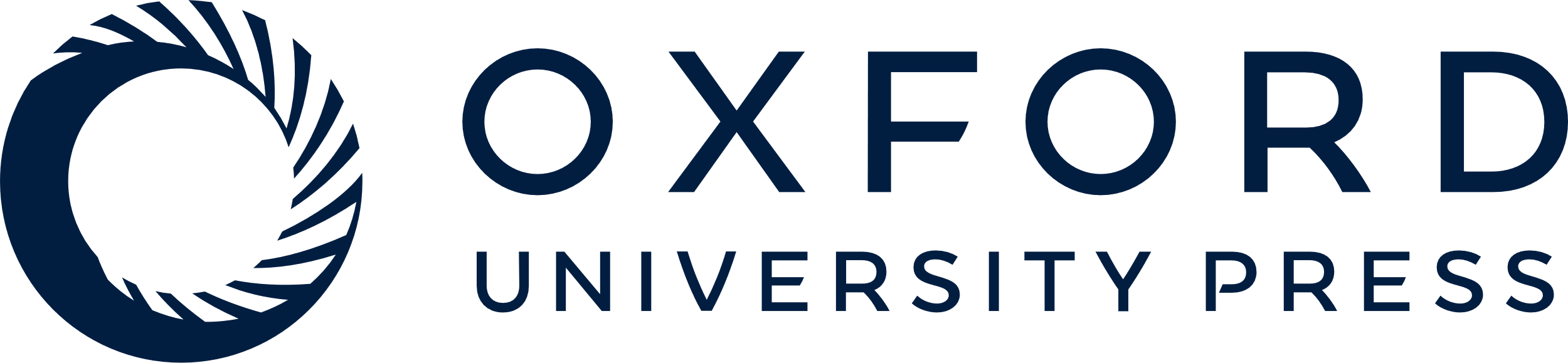 [Speaker Notes: Figure 2. Cortical ADC and FA during development: (A) Boxplot of ADC values measured in the external and deep cortex at P3 and P6. (B) Boxplot of FA values measured in the external and deep cortex at P3 and P6. * = P < 0.05.


Unless provided in the caption above, the following copyright applies to the content of this slide: © The Author 2007. Published by Oxford University Press. All rights reserved. For permissions, please e-mail: journals.permissions@oxfordjournals.org]